Nástroje Swing GUI DesigneruTvorba menu
Grafické rozhraní pro desktopové aplikace (GUI)
Komponenty
JLabel – popisek
JButton – tlačítko
JTextField – textové pole
JPasswordField – textové pole pro heslo
JList – seznam několika položek
JComboBox – vyskakovací seznam několika položek
JCheckBox – zaškrtávací políčko
JRadioButton – přepínač –> přepínané položky v ButtonGroup
JPanel
Defaultní rozmístění FlowLayout
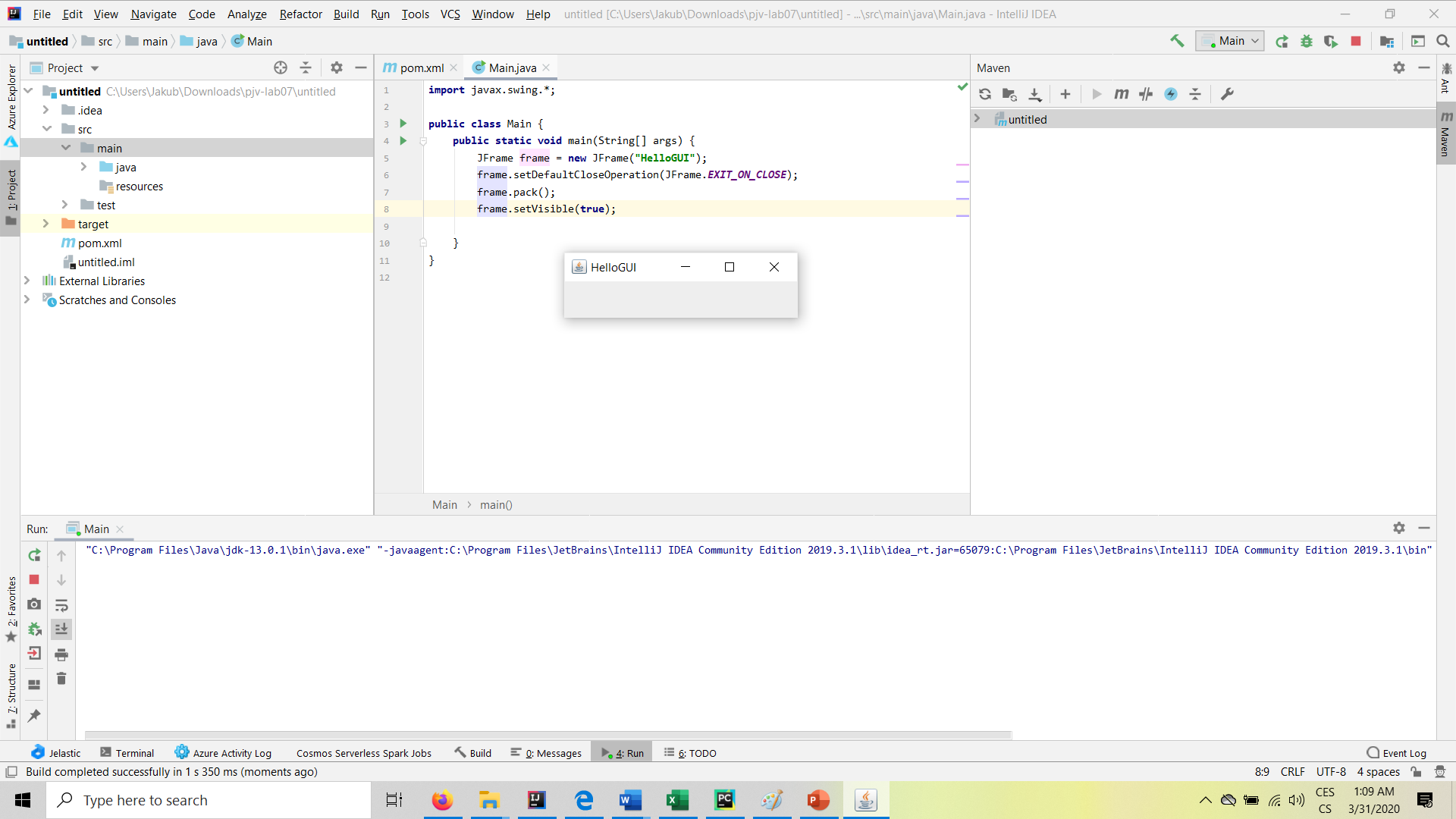 JFrame
JFrame frame = new JFrame("HelloGUI");frame.setDefaultCloseOperation(JFrame.EXIT_ON_CLOSE);frame.pack();frame.setVisible(true);
Menu
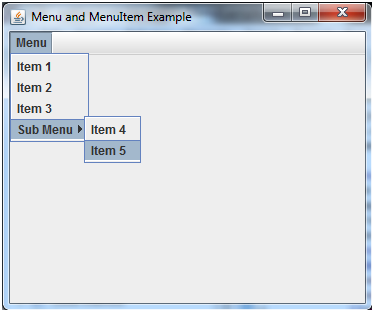 JMenuBar
JMenu
JMenuItem
JSlider
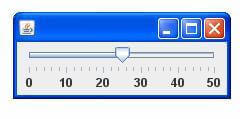 JSlider slider = new JSlider(JSlider.HORIZONTAL, 0, 50, 25);slider.setMinorTickSpacing(2);slider.setMajorTickSpacing(10);slider.setPaintTicks(true);slider.setPaintLabels(true);